FORMACIONES VEGETALES
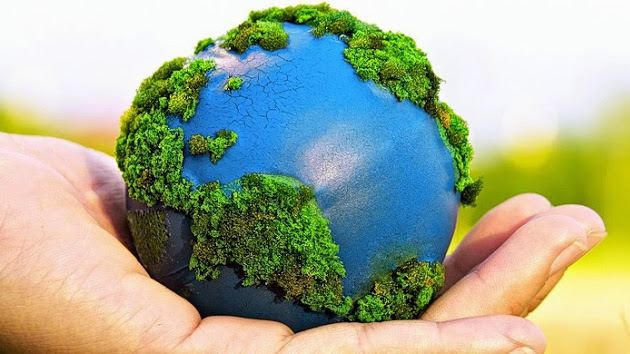 DRA. GABRIELA  S. ENTROCASSI
DRA. CLAUDIA M. MARTÍN
LIC. MARÍA S. VILLALBA
Praderas
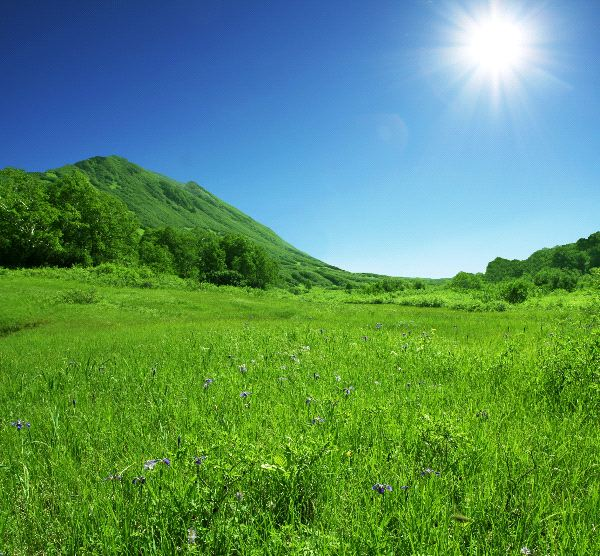 Formación vegetal herbácea continua, con una elevada  cobertura del suelo, es decir, sin superficie de suelo desnudo .
De zonas templadas.
Sabanas
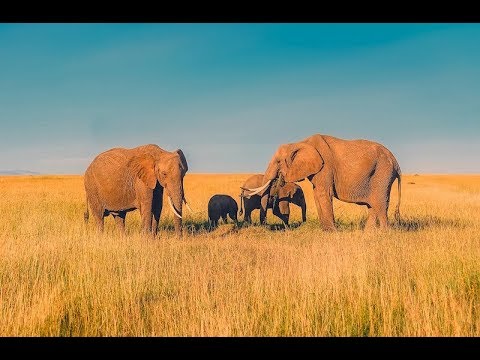 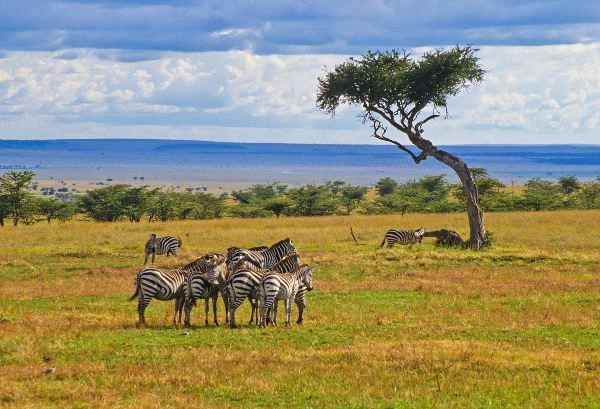 Formación vegetal herbácea con una elevada  cobertura del suelo.
Dominada por gramíneas altas y  presencia de árboles y arbustos aislados.

De zonas cálidas  tropicales y subtropicales.
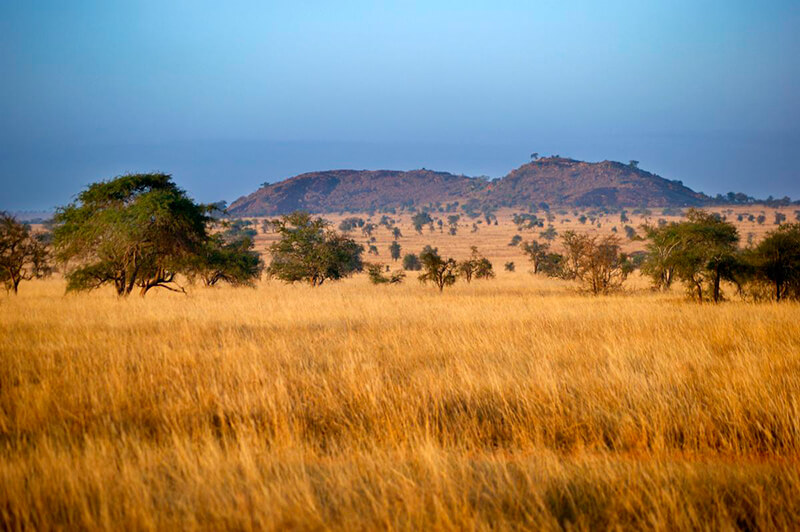 Cardonales
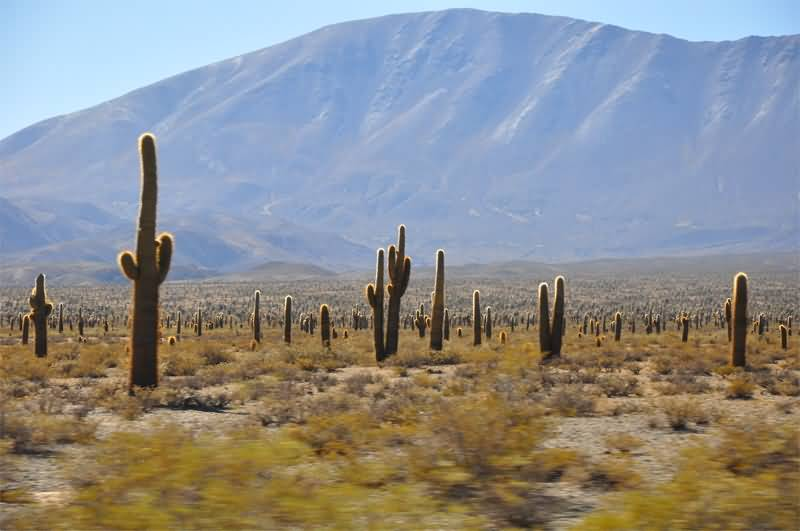 Palmares
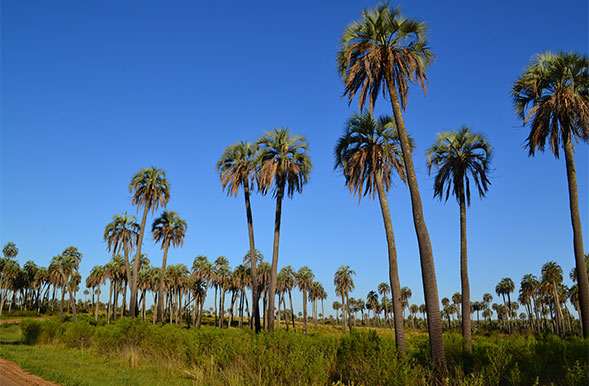 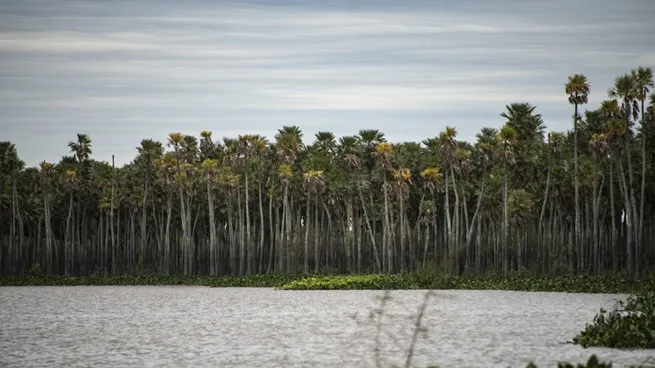 Desiertos
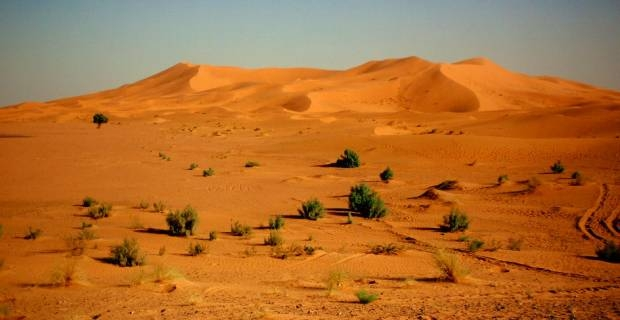 Juncales
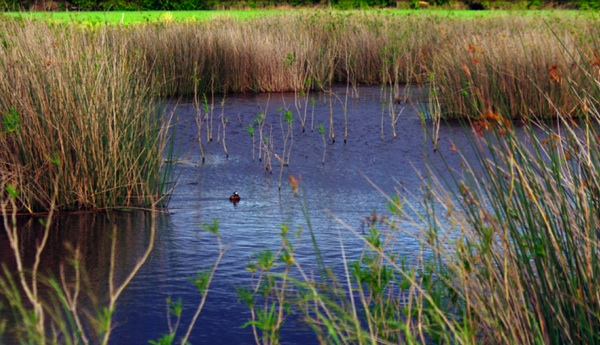 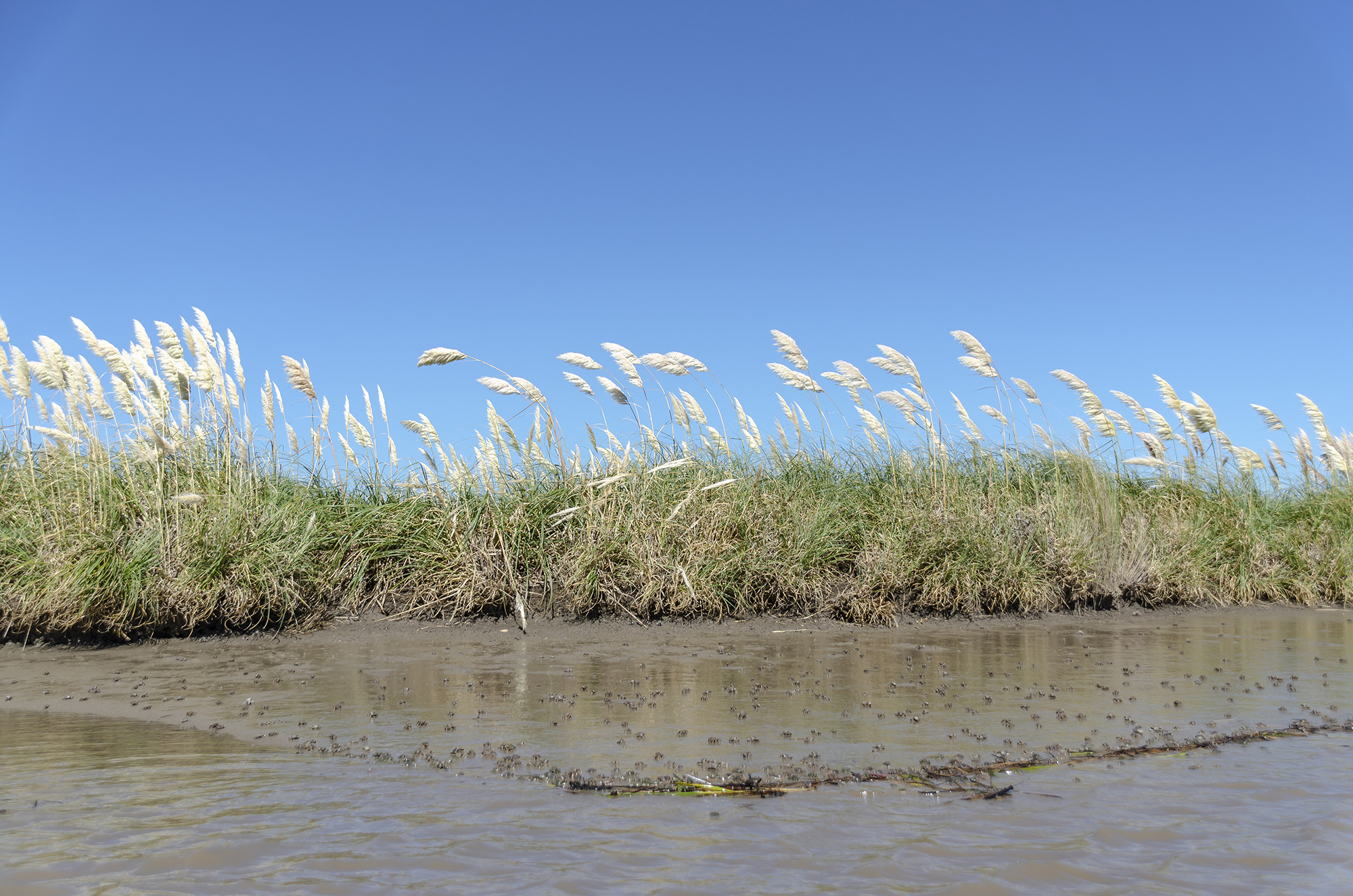 Camalotales
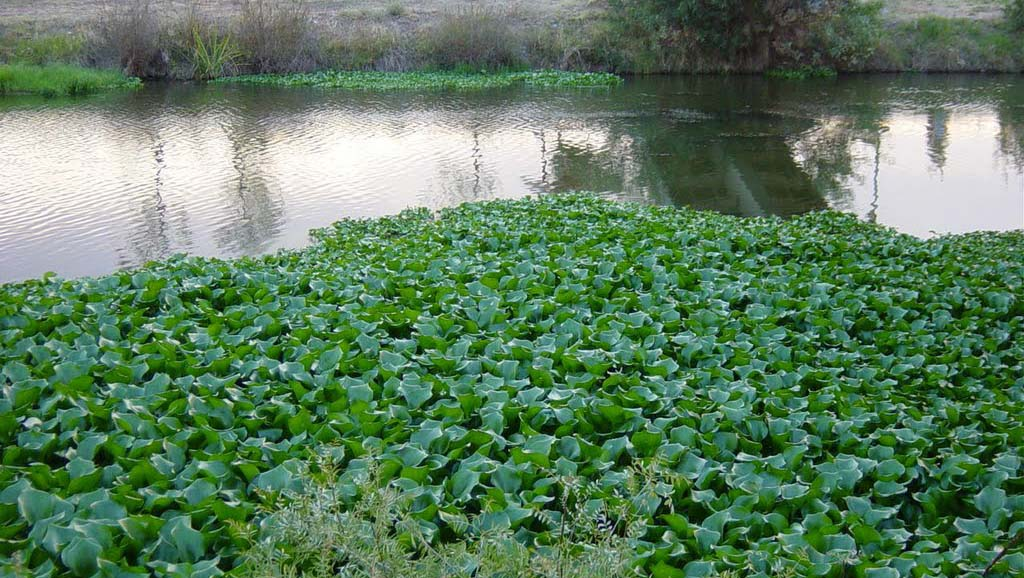 Embalsados
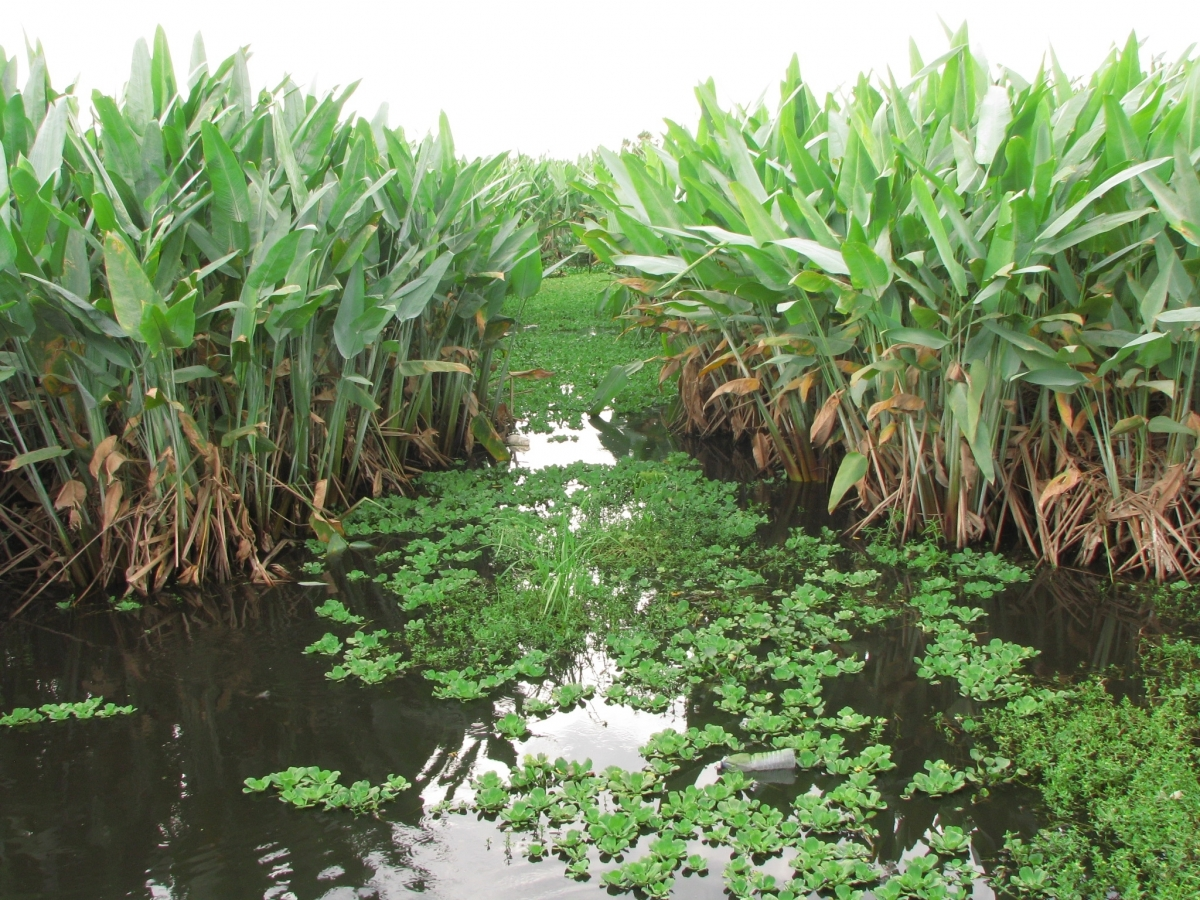 FORMACIONES VEGETALES
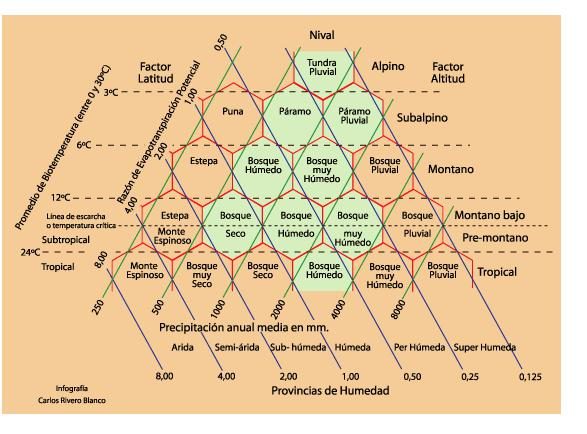